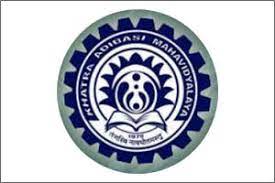 COURSE: B.COM. (HONOURS)
PAPER NAME – BUSINESS ECONOMICS
TOPIC – COBB - DOUGLAS PRODUCTION FUNCTION
        YEAR- THIRD	SEMESTER-6    SESSION -2019-2020
DATE OF LECTURE:  05/05/2020
PREPARED BY
DR. KAMALIKA CHAKRABORTY
ASSISTANT PROFESSOR (DEPARTMENT OF ECONOMICS)
KHATRA ADIBASI MAHAVIDYALAYA, BANKURA, WEST BENGAL
Cobb - Douglas Production Function
The Cobb–Douglas is widely used to represent the relationship of an output and two inputs.
C-D production function is a homogeneous function, the degree of homogeneity of the function being α + β
Properties of Cobb-Douglas Production Function which is Homogeneous of Degree One:

The C-D production function of degree one may be written
Q=ALαK1-α        
                                                       
The properties of this function are
(i) Average of L and K, i.e., APL, APK would be the functions of L-K or K-L ratio.
(ii) In the case of C-D production function both MPL and MPK to be functions of L-K ratio.
(iii) In the case of C-D production function the APL and MPL curves and the APK and MPK curves, all would be downward sloping.
(iv) In the case of C-D production function, coefficient of partial elasticity of Q w.r.t. a change in L, K remaining constant, would be EQL = α = constant, and the coefficient of partial elasticity of Q w.r.t. a change in K, L remaining constant, would be EQL = 1 – α = constant.
(v) For the C-D production function, the isoquants of the firm would be negatively sloped and these curves would be convex to the origin.
(vi) For the C-D function, the expansion path of the firm would be a straight line.
(viii) For C-D production function, total output would be exhausted if the inputs L and K are paid at the rate of their respective marginal product, i.e., L. MPL + K. MPK = Q.
(ix) For C-D production function , if labour (L) and capital (K) are paid at the rate of their respective MPs, then the relative shares of labour and capital would be α and 1 – α respectively.
(x) Elasticity of substitution between labour and capital in case of C-D production function is equal to one.
Thank You